Presentatie modelkbouw
Tom Oerlemans en Hanne Schellens
Onderzoeksvragen
Wat zijn de kleinste details die je kan printen?	0,9 mm
Welke hoek van overhang is mogelijk zonder support?	Hij kan tot 90 graden printen, bij meer graden komen er stukjes           	materiaal los
Welke maatnauwkeurigheid is mogelijk?	Breedte3 van het totale plaatje moest 60 mm zijn en is 59,8 mm. Conclusie afwijking 0,2 mm
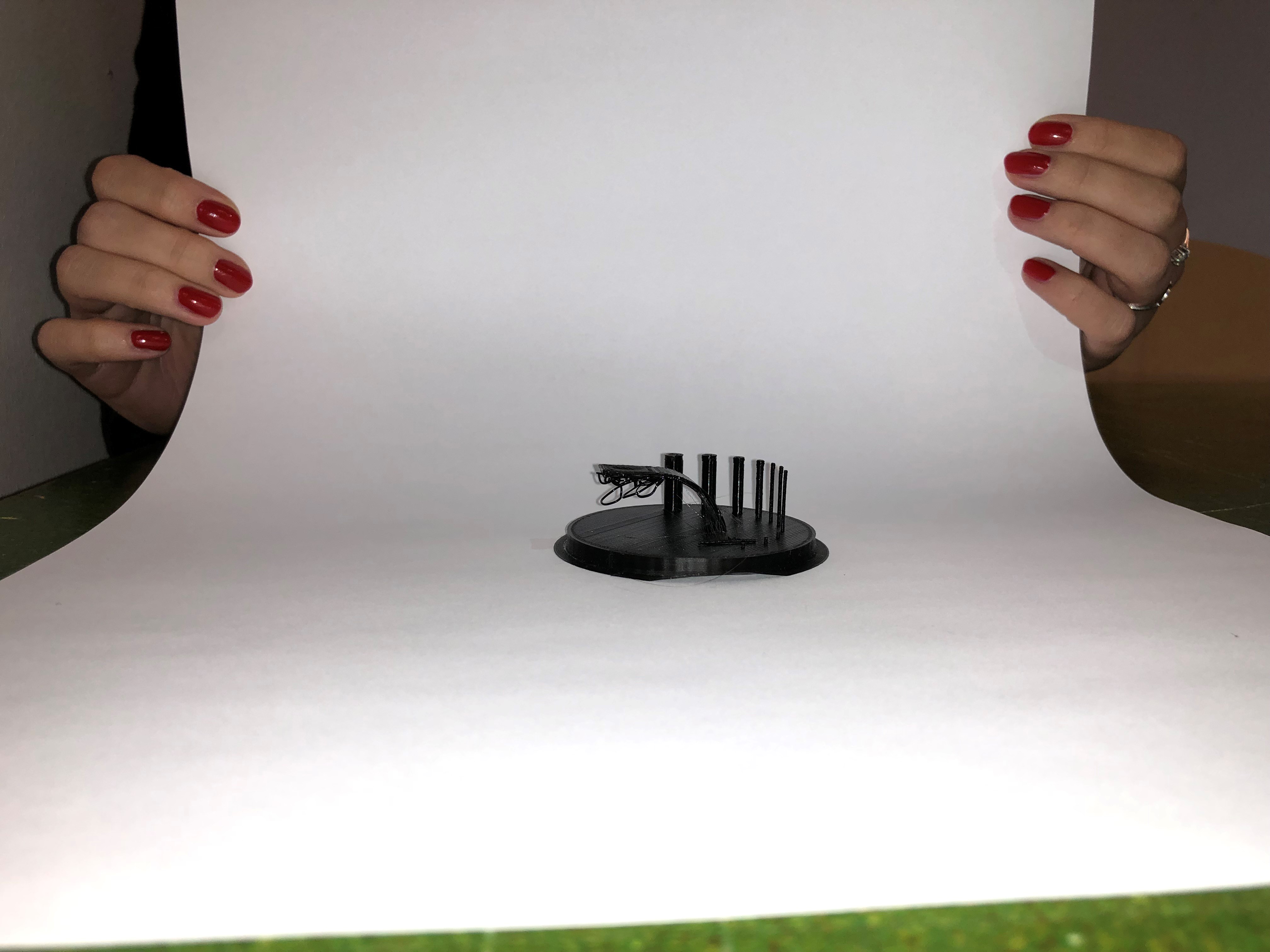 Foto’s 3D print
Cad tekening
Eind
59,8
5